The Boston Massacre
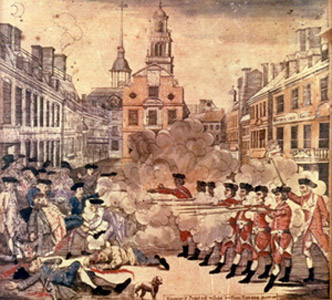 A massacre of the truth
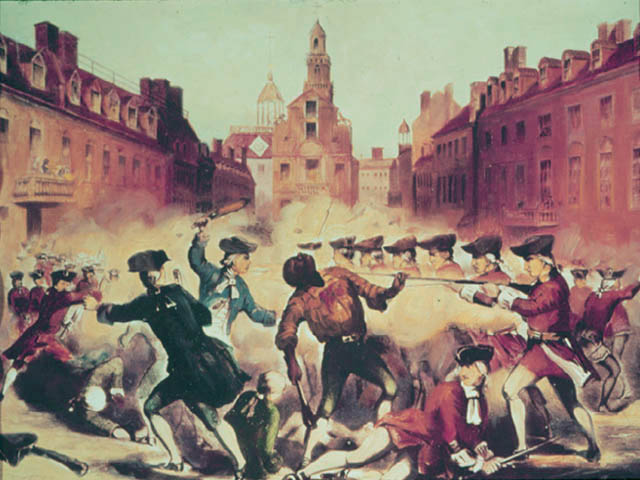 The Genius
Charles Townshend

Minister of Finance

Needed to raise money
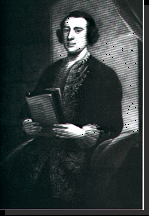 Shhh!  We’re taxing.
Direct Taxes
Taxes that you know you are paying!!!

Ex. Sales Tax
      & the Stamp Act
Indirect Taxes
Secret Taxes


Ex. Tariffs
The Townshend Acts
An indirect tax on glass, lead, paper and tea.
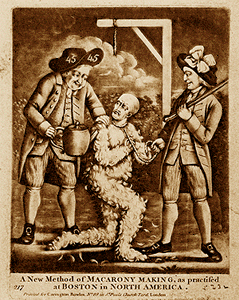 Sons of Liberty
Boston Summer of 1765
Called themselves the Loyal Nine

Began to meet in secret to prepare for agitation against the Stamp Act

As the group grew, it became know as the Sons of Liberty
Group Members
Were considered radicals

John Adams- lawyer, Massachusetts
Samuel Adams- political writer, tax collector/fire warden, Boston
Benedict Arnold-businessman, Norwich
Benjamin Edes- journalist/publisher Boston Gazette, Boston
John Hancock- merchant/smuggler/fire warden, Boston
Patrick Henry- lawyer, Virginia
Paul Revere- silversmith, Boston
Colonial Response
Boycott – stop buying

No tax can be collected if no products are purchased.
Protests Increase
March 5th, 1770
Redcoats guarding Customs House
Surrounded by a group of angry colonists
Redcoats fire, killing 5 American Colonists
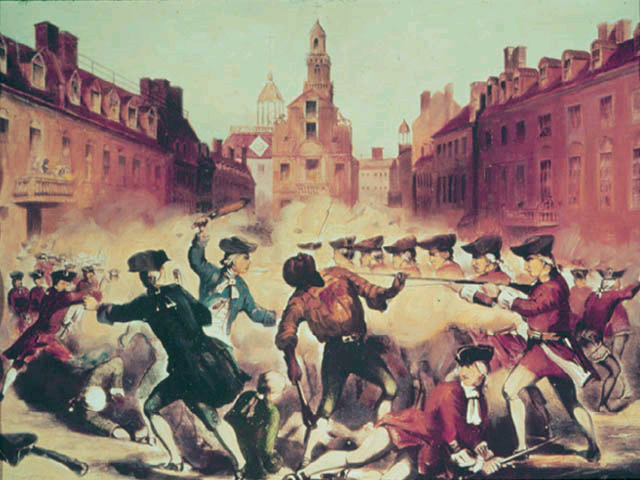 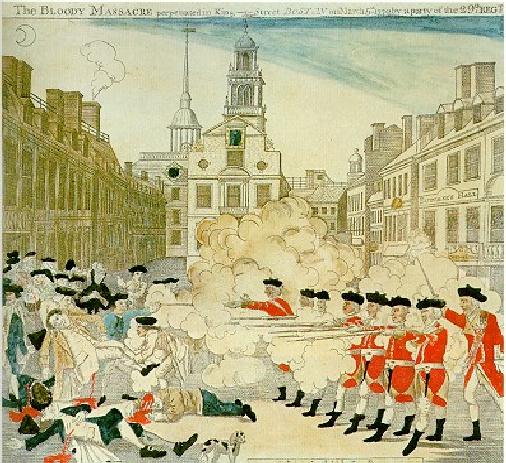 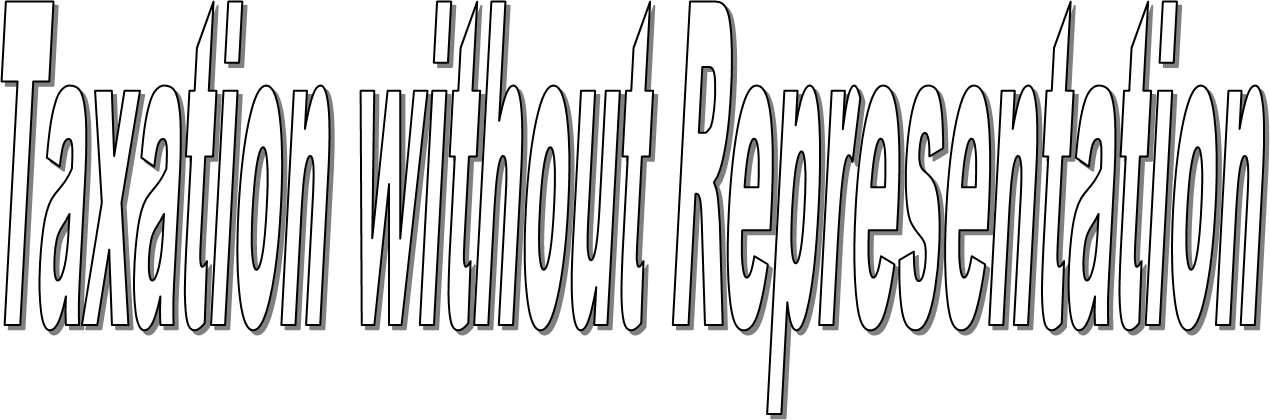 Repealed